RAIKA SOPHIE SOBIECHSYSTEMISCHER COACH & & CHANGE MANAGERIN
EXPERTISE
M. A. Politische KommunikationAusbildung „Systemisches Coaching &Change Management“ am INeKO – Institut an der Universität zu KölnAuslandserfahrung, u. a. USA, Spanien, Indien
PORTFOLIO
Systemisches CoachingChange ManagementZeit-ManagementRessourcen-AnalyseTeam-EntwicklungFeedback-Gespräche
BRANCHENKENNTNISSE
AutomobilITPolitikConsultingVerbandswesenSpitzensport
REFERENZEN
„Das Coaching mit Frau Sobiech verlief sehr strukturiert und ich bin mir im Prozess über vieles bewusst geworden, das mir in einer Phase beruflicher und persönlicher Umorientierung sehr geholfen hat.“Oliver Gries, Daimler AG„Durch ihre sehr versierte und kreative Fragetechnik hat Frau Sobiech mir gute neue Perspektiven eröffnet. Dadurch konnte ich eine schwierige berufliche Herausforderung erfolgreich meistern.“Miriam Flosdorff, Accenture
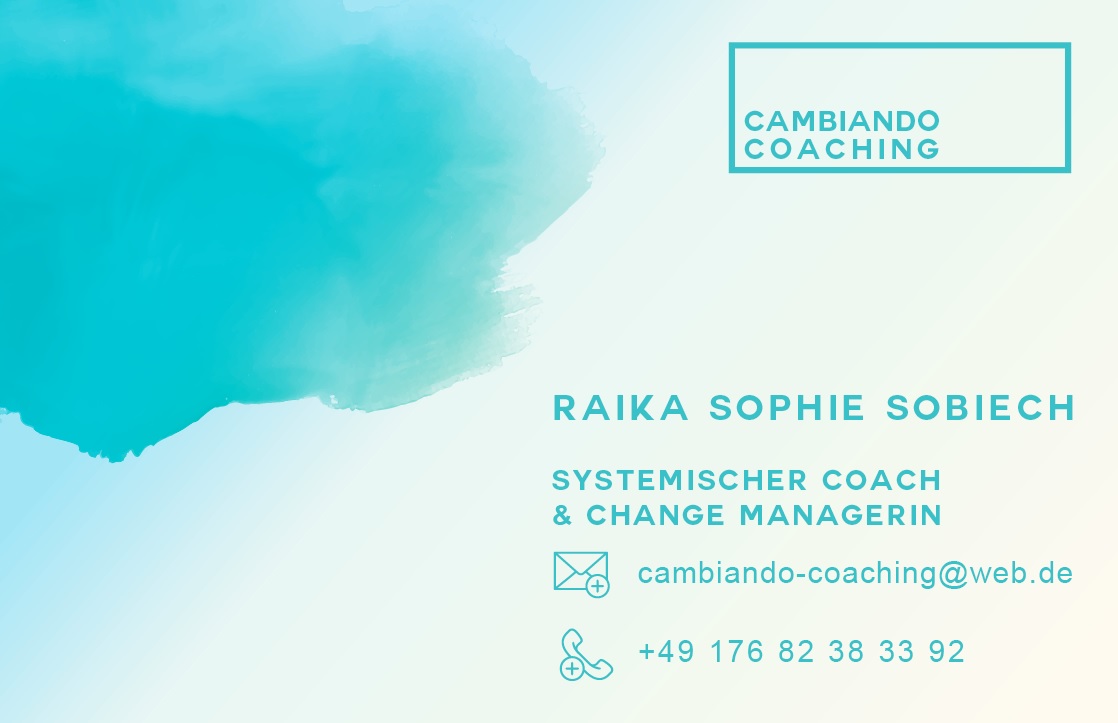 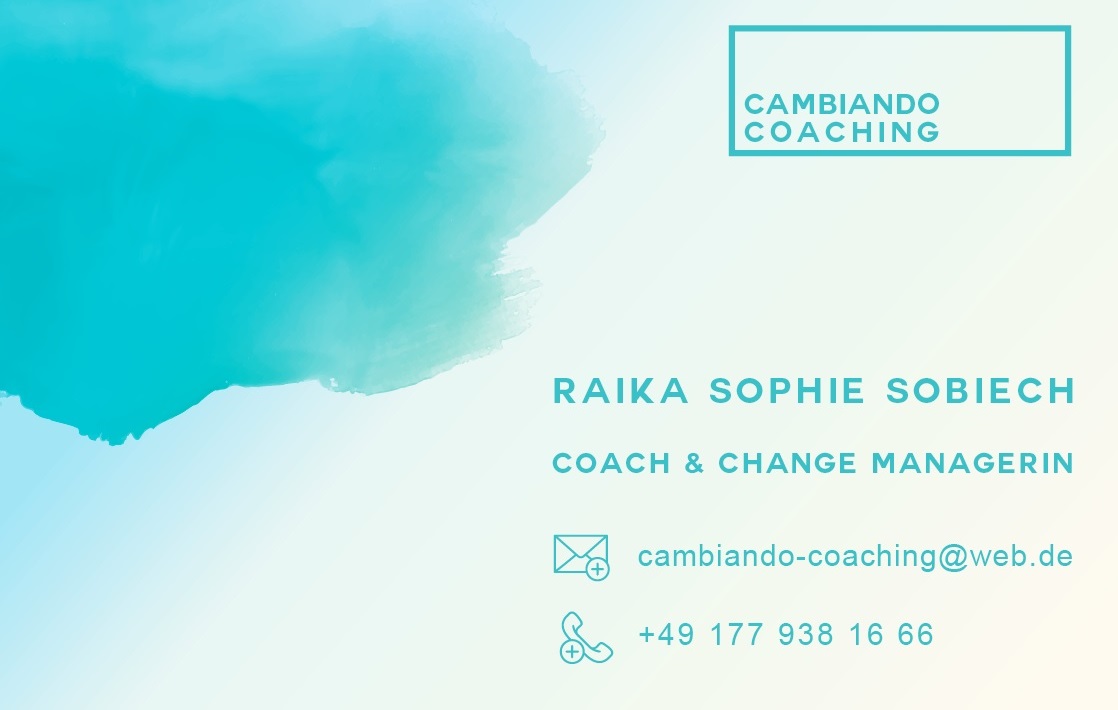 Raika Sophie SobiechSystemischer Coach & Change ManagerinTel.E-Mail